A NOTE FROM GIANNI
I TEACH 12TH GRADE PSYCHOLOGY
HONORS
REGULAR

I TEACH 10TH GRADE WORLD HISTORY
HONORS
REGULAR


SINCE 1986….1993 HERE @NSD!
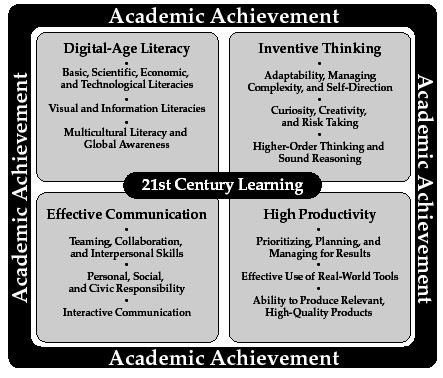 TOOLS FOR SUCCESS
TIME MANAGEMENT
ORGANIZATION
QUALITY PRODUCT
MEETING DEADLINES
PROACTIVE ASSERTIVENESS
PERSONAL RESPONSIBILITY/INTEGRITY
KEY TO SUCCESS FOR GIANNI’S CLASS
BE PREPARED
FOLLOW  THE ROUTINE – FIRST 2 THINGS IN CLASS!
	PLANNER – CHECK EDMODO	
	TABLE OF CONTENTS
NO ELECTRONICS OUT UNLESS INSTRUCTED TO DO SO
FOLLOW DIRECTIONS 1ST TIME GIVEN
ENGAGE IN THE DISCUSSION
SHOW WHAT YOU KNOW!
WHAT TO DO WHEN YOU ARE HOME….
1.  CHECK EDMODO – TO UPDATE YOUR	CALENDARS OR SCHEDULES
2.  REVIEW THE DAY’S WORK = DAILY
	 HIGHLIGHTER, TEXTBOOK ,	NOTEBOOK , POST ITS
3.  PRETEND YOU ARE GIANNI AND USE THE	POSTITS TO CREATE 1-3 QUESTIONS	PER PAGE OF NOTES(IT IS WHAT I DO)
2 MPS= HALF YEAR 
1           INTRO PSYCH
        6       PERSPECITIVES

2            THE BRAIN

3             PERSONALITY

4             INTELLIGENCE

5             CONSCIOUSNESS

6              HUMAN 
                DEVELOPMENT

7              MENTAL ILLNESS
	TREATMENTS
THINGS TO KNOW
CLASS IS A REQUIRED
5 QUALITY POINTS TO	PASS THE CLASS
GRADE BREAKDOWN

	MP GRADES
A=8
B=6
C=4
D=2
FINAL EXAM GRADES
A=4
B=3
C=2
D=1
sgianni@neshaminy.k12.pa.us
WORLD HISTORY/PSYCHOLOGY
IDEAL
 HUMAN=
CREATIVE
PRODUCTIVE
TEACHES 
OTHERS
Nanny McPhee
There is something you should understand about the way I work. When you need me but do not want me, then I must stay. When you want me but no longer need me, then I have to go. It's rather sad, really, but there it is.
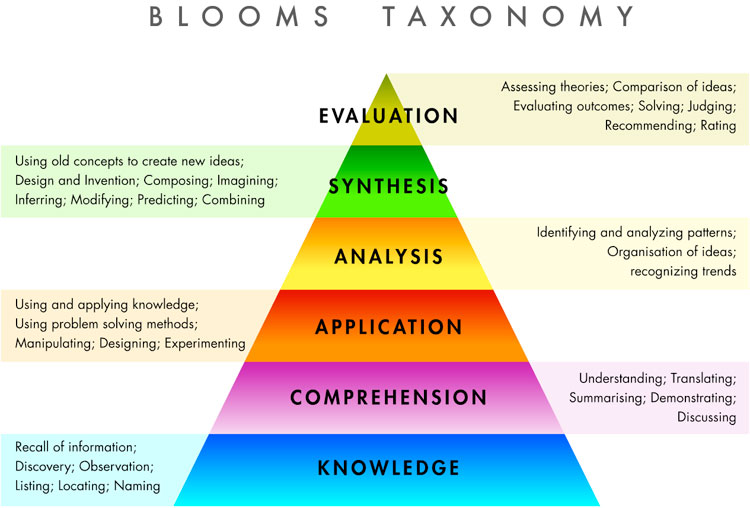 TOP 5 ESSENTIALS
1 Check student’s calendar
2 15 min. nightly review
3 Written homework 2-3x
4 5 Interactive Notebook &      Text
5 Check website & EDMODO
 for 
	Models, PPTS.,
	Uploaded class 	material & 
	THE PLANNER!
EXTRA-EXTRA
	 
Edmodo.com
	
 ASK FOR THE CODE!
sgianni@neshaminy.k12.pa.us
WORLD HISTORY/PSYCHOLOGY
THINGS TO KNOW
CLASS IS A REQUIRED
5 QUALITY POINTS TO	PASS THE CLASS
GRADE BREAKDOWN

	MP GRADES
A=8
B=6
C=4
D=2
FINAL EXAM GRADES
A=4
B=3
C=2
D=1
2 MPS= HALF YEAR 
	INTRO PSYCH
	6 PERSPECITIVES

2	THE BRAIN

	PERSONALITY

	INTELLIGENCE

	CONSCIOUSNESS

	HUMAN 
	DEVELOPMENT

	MENTAL ILLNESS
	TREATMENTS
	6 PERSPECTIVES
Nanny McPhee
There is something you should understand about the way I work. When you need me but do not want me, then I must stay. When you want me but no longer need me, then I have to go. It's rather sad, really, but there it is.

 
Nanny MacPhee
IDEAL
 HUMAN=
CREATIVE
PRODUCTIVE
TEACHES 
OTHERS
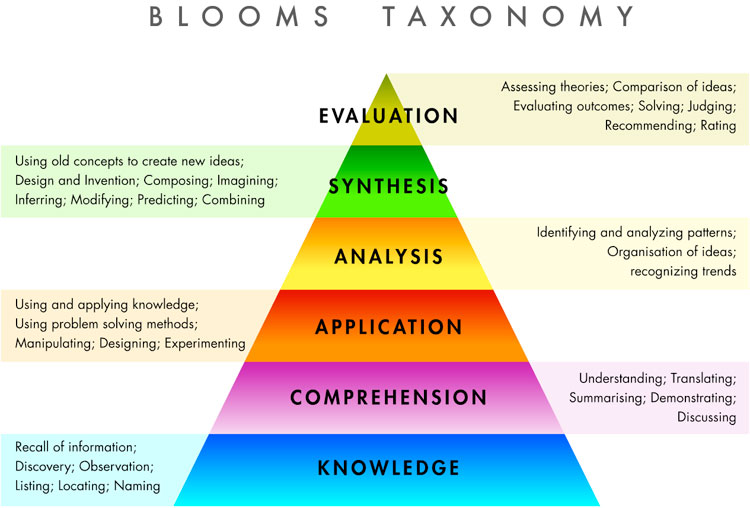 TOP 5 ESSENTIALS
1 Check student’s calendar
2 15 min. nightly review
3 Written homework 2-3x
4 5 Interactive Notebook & Text
5 Check website for Models, PPTS.,
   Uploaded class material & THE   	ESSENTIAL CLASS 
	CALENDAR!!!!!
EXTRA-EXTRA
	 
Edmodo.com
	
         	
     Psych=z7zntp
WH=1ST & 2ND MP’S
1          5 THEMES OF       	GEOGRAPHY
             INTRO-GRMA
2          RENAISSANCE

TRANSFER TASK

            ISLAMIC  EMPIRE

3         REFORMATION

4          EXPLORATION/
             SCIENTIFIC	
             REVOLUTION

5    AGE OF ABSOLUTISM
	
      ENLIGHTENMENT

      END OF JANUARY
                  MIDTERM
WH=3RD & 4TH MP’S
 6   FRENCH REV & LATIN AM

 7   INDUSTRIAL          	REVOLUTION

TRANSFER TASK

 8   IMPERIALISM


 9   GREAT WAR



10  INTERWAR YEARS & 	WWII

	JUNE
FINAL
sgianni@neshaminy.k12.pa.us
WORLD HISTORY/PSYCHOLOGY
IDEAL
 HUMAN=
CREATIVE
PRODUCTIVE
TEACHES 
OTHERS
IDEAL
 HUMAN=
CREATIVE
PRODUCTIVE
TEACHES 
OTHERS
Nanny McPhee
There is something you should understand about the way I work. When you need me but do not want me, then I must stay. When you want me but no longer need me, then I have to go. It's rather sad, really, but there it is.
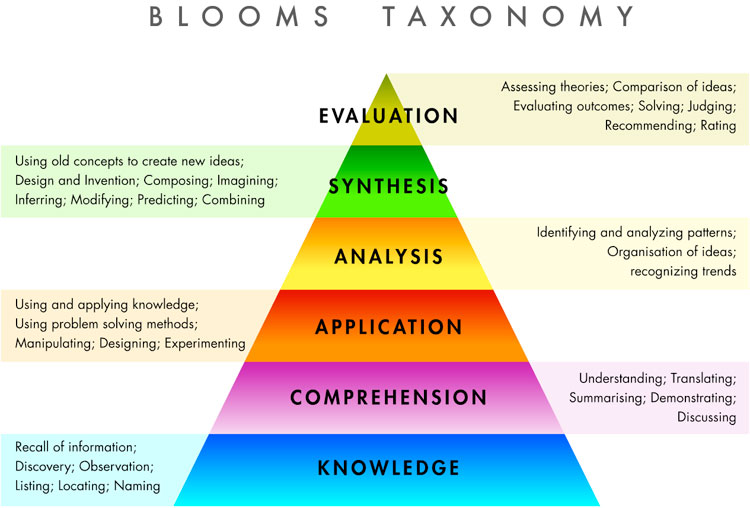 TOP 5 ESSENTIALS
1 Check student’s calendar
2 15 min. nightly review
3 Written homework 2-3x
4 5 Interactive Notebook & Text
5 Check website for Models, PPTS.,
   Uploaded class material & THE   	ESSENTIAL CLASS 
	CALENDAR!!!!!
EXTRA-EXTRA
Edmodo.com

WH=89u618
VARIOUS TECHNIQUES USED TO ENGAGE THE LEARNER
CURRENT EVENTS EACH MARKING PERIOD
THE USE OF “FLIPPED CLASSROOM”
THE USE OF TECHNOLOGY BASED ASSESSMENT
THE USE OF PERFORMANCE BASED ASSESSMENT
THE EDMODO
2 MPS= HALF YEAR 
	INTRO PSYCH
	6 PERSPECITIVES

2	THE BRAIN

	PERSONALITY

	INTELLIGENCE

	CONSCIOUSNESS

	HUMAN 
	DEVELOPMENT

	MENTAL ILLNESS
	TREATMENTS
	6 PERSPECTIVES
Additional Information:


I am available during my lunch and prep periods
I am the after school tutor on Tuesdays and Thursdays
I am easily reached via email:  sgianni@neshaminy.k12.pa.us